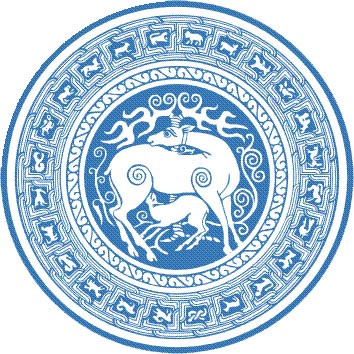 ივანე ჯავახიშვილის სახელობის თბილისის სახელმწიფო უნივერსიტეტის საგამოცდო ცენტრის ანგარიში
2016-2017 სასწავლო წელი გაზაფხულის სემესტრი
ეკონომიკისა და ბიზნესის ფაკულტეტი 
შეფასებათა განაწილება (საგამოცდო ცენტრის მიერ ორგანიზებული გამოცდები)
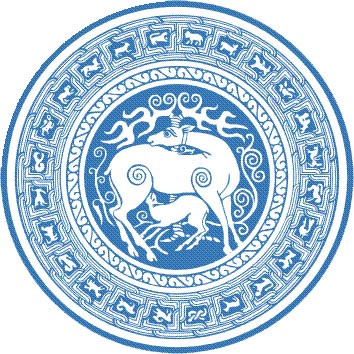 დარეგისტრირებული იყო 14109 სტუდენტი.
გამოცდაზე გამოცხადდა  10808 სტუდენტი, ანუ დარეგისტრირებულთა 76.60%
არ გამოცხადდა 1897  სტუდენტი, ანუ დარეგისტრირებულთა 13,44%
არ ჰქონდა გამოცდზე გასვლის უფლება 1391  სტუდენტს, ანუ დარეგისტრირებულთა 9.85%
ჩაიჭრა 2103 სტუდენტი, ანუ გამოცდაზე გამოცხადებულთა 19.45%
მათ შორის მიღო შეფასება ,,0“ 355 სტუდენტმა ანუ ჩაჭრილთა 16.88%
გამოცდიდან მოიხსნა  13 სტუდენტი, ანუ გამოცდაზე გამოცხადებულთა 0,12%.
მიიღო დადებითი შეფასება  8705 სტუდენტმა, ანუ გამოცდაზე გამოცხადებულთა 80.54 %
მათ შორის მიიღო უმაღლესი შეფასება 1585 სტუდენტმა, ანუ დადებითი შეფასების მქონე სტუდენტთა 18.20%
აპელაციაზე გაიგზავნა 726 სტუდენტის ნაშრომი, ანუ გამოცდაზე გამოცხადებულთა 6.71%
აპელაციის შედეგად გადასწორდა 390  სტუდენტის ნაშრომი, ანუ აპელაციაზე გაგზავნილთა 53.71 %
მასალა დამუშავებულია თსუ საგამოცდო ცენტრის მიერ
2016-2017 სასწავლო წელი გაზაფხულის სემესტრი
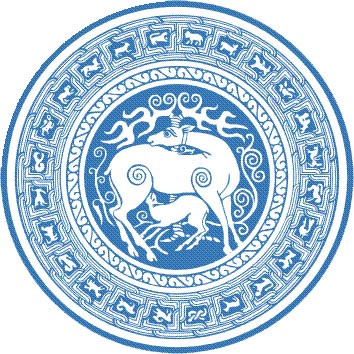 მასალა დამუშავებულია თსუ საგამოცდო ცენტრის მიერ
2016-2017 სასწავლო წელი გაზაფხულის სემესტრი
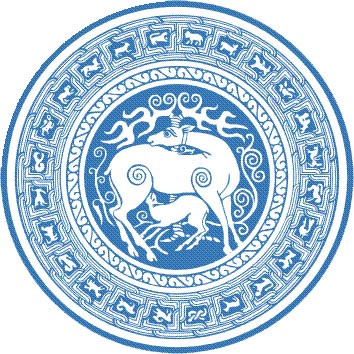 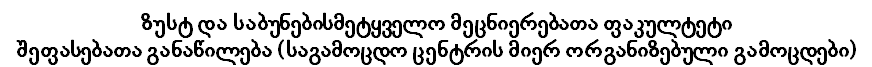 დარეგისტრირებული იყო 10367 სტუდენტი 
გამოცდაზე გამოცხადდა 7391  სტუდენტი, ანუ დარეგისტრირებულთა 71.29 %
არ გამოცხადდა 1625 სტუდენტი, ანუ დარეგისტრირებულთა 15.67 %
არ ჰქონდა გამოცდზე გასვლის უფლება 1341 სტუდენტს, ანუ დარეგისტრირებულთა 12.93%
ჩაიჭრა  2065  სტუდენტი, ანუ გამოცდაზე გამოცხადებულთა 27.93 %
მათ შორის მიღო შეფასება ,,0“  373 სტუდენტმა, ანუ ჩაჭრილთა 18.06%
გამოცდიდან მოიხსნა 8 სტუდენტი.ანუ გამოცდაზე გამოცხადებულთა 0.10 %
მიიღო დადებითი 5326  შეფასება  სტუდენტმა, ანუ გამოცდაზე გამოცხადებულთა 72.06%
მათ შორის მიიღო უმაღლესი შეფასება 850 სტუდენტმა, ანუ დადებითი შეფასების მქონე სტუდენტთა 15.95%
აპელაციაზე გაიგზავნა 653 სტუდენტის ნაშრომი, ანუ გამოცდაზე გამოცხადებულთა 8.83%
აპელაციის შედეგად გადასწორდა 408  სტუდენტის ნაშრომი, ანუ აპელაციაზე გაგზავნილთა 62.48%
მასალა დამუშავებულია თსუ საგამოცდო ცენტრის მიერ
2016-2017 სასწავლო წელი გაზაფხულის სემესტრი
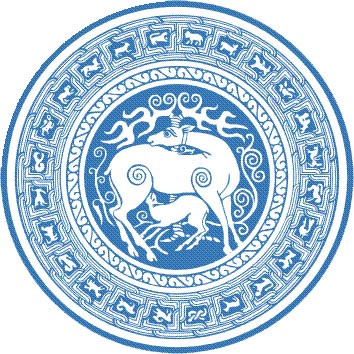 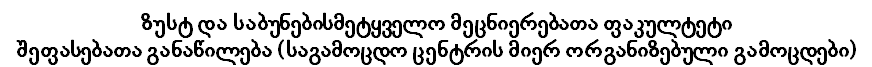 მასალა დამუშავებულია თსუ საგამოცდო ცენტრის მიერ
2016-2017 სასწავლო წელი გაზაფხულის სემესტრი
იურიდიული ფაკულტეტი
საგამოცდო ცენტრის მიერ  ჩატარებული გამოცდები
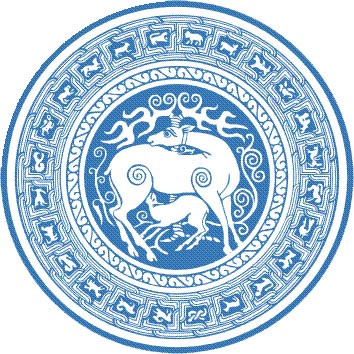 სტუდენტთა რაოდენობა
დარეგისტრირებული იყო 15831 სტუდენტი 
გამოცდაზე გამოცხადდა 12704  სტუდენტი, ანუ დარეგისტრირებულთა 80.24 %
არ გამოცხადდა 1957 სტუდენტი, ანუ დარეგისტრირებულთა 12.36 %
არ ჰქონდა გამოცდზე გასვლის უფლება 797 სტუდენტს, ანუ დარეგისტრირებულთა 5.03%
ჩაიჭრა  1246  სტუდენტი, ანუ გამოცდაზე გამოცხადებულთა 9.8 %
მათ შორის მიღო შეფასება ,,0“  460 სტუდენტმა, ანუ ჩაჭრილთა 36.91%
გამოცდიდან მოიხსნა 9 სტუდენტი.ანუ გამოცდაზე გამოცხადებულთა 0,07 %
მიიღო დადებითი 11822  შეფასება  სტუდენტმა, ანუ გამოცდაზე გამოცხადებულთა 93.05%
მათ შორის მიიღო უმაღლესი შეფასება 1830 სტუდენტმა, ანუ დადებითი შეფასების მქონე სტუდენტთა 15.47%
აპელაციაზე გაიგზავნა 1357 სტუდენტის ნაშრომი, ანუ გამოცდაზე გამოცხადებულთა 10,68%
აპელაციის შედეგად გადასწორდა 830  სტუდენტის ნაშრომი, ანუ აპელაციაზე გაგზავნილთა 61.16%
მასალა დამუშავებულია თსუ საგამოცდო ცენტრის მიერ
2016-2017 სასწავლო წელი გაზაფხულის სემესტრი
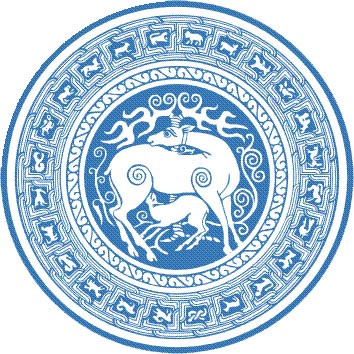 მასალა დამუშავებულია თსუ საგამოცდო ცენტრის მიერ
2016-2017 სასწავლო წელი გაზაფხულის სემესტრი
სოციალურ მეცნიერებათა ფაკულტეტი
საგამოცდო ცენტრიეს მიერ ორგანიზებული გამოცდა
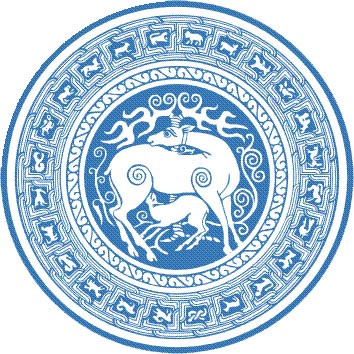 სტუდენტთა რაოდენობა
დარეგისტრირებული იყო 7142 სტუდენტი 
გამოცდაზე გამოცხადდა 5330  სტუდენტი, ანუ დარეგისტრირებულთა 80.56 %
არ გამოცხადდა 1234 სტუდენტი, ანუ დარეგისტრირებულთა 9.89 %
არ ჰქონდა გამოცდზე გასვლის უფლება 574 სტუდენტს, ანუ დარეგისტრირებულთა 9.54%
ჩაიჭრა  773  სტუდენტი, ანუ გამოცდაზე გამოცხადებულთა 12.23 %
მათ შორის მიღო შეფასება ,,0“  159 სტუდენტმა, ანუ ჩაჭრილთა 20.31%
გამოცდიდან მოიხსნა 4 სტუდენტი.ანუ გამოცდაზე გამოცხადებულთა 0 %
მიიღო დადებითი 4557  შეფასება  სტუდენტმა, ანუ გამოცდაზე გამოცხადებულთა 87.76%
მათ შორის მიიღო უმაღლესი შეფასება 614 სტუდენტმა, ანუ დადებითი შეფასების მქონე სტუდენტთა 11.75%
აპელაციაზე გაიგზავნა 271 სტუდენტის ნაშრომი, ანუ გამოცდაზე გამოცხადებულთა 4.39%
აპელაციის შედეგად გადასწორდა 180  სტუდენტის ნაშრომი, ანუ აპელაციაზე გაგზავნილთა 57.60%
მასალა დამუშავებულია თსუ საგამოცდო ცენტრის მიერ
2016-2017 სასწავლო წელი გაზაფხულის სემესტრი
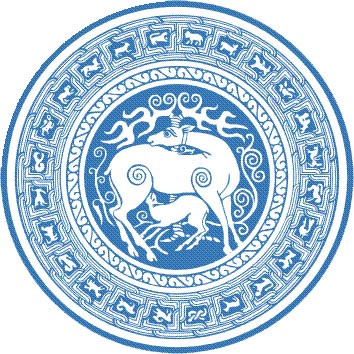 მასალა დამუშავებულია თსუ საგამოცდო ცენტრის მიერ
2016-2017 სასწავლო წელი გაზაფხულის სემესტრი
ფსიქოლოგიისა და განათლების მეცნიერებათა ფაკულტეტზე
 საგამოცდო ცენტრის მიერ ჩატარებული გამოცდები
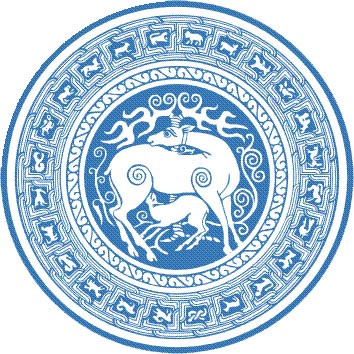 სტუდენტთა რაოდენობა
დარეგისტრირებული იყო 2598 სტუდენტი 
გამოცდაზე გამოცხადდა 2093  სტუდენტი, ანუ დარეგისტრირებულთა 80.56 %
არ გამოცხადდა 257 სტუდენტი, ანუ დარეგისტრირებულთა 9.89 %
არ ჰქონდა გამოცდზე გასვლის უფლება 248 სტუდენტს, ანუ დარეგისტრირებულთა 9.54%
ჩაიჭრა  256  სტუდენტი, ანუ გამოცდაზე გამოცხადებულთა 12.23 %
მათ შორის მიღო შეფასება ,,0“  52 სტუდენტმა, ანუ ჩაჭრილთა 20.31%
გამოცდიდან მოიხსნა 0 სტუდენტი.ანუ გამოცდაზე გამოცხადებულთა 0 %
მიიღო დადებითი 1837  შეფასება  სტუდენტმა, ანუ გამოცდაზე გამოცხადებულთა 87.76%
მათ შორის მიიღო უმაღლესი შეფასება 216 სტუდენტმა, ანუ დადებითი შეფასების მქონე სტუდენტთა 11.75%
აპელაციაზე გაიგზავნა 92 სტუდენტის ნაშრომი, ანუ გამოცდაზე გამოცხადებულთა 4.39%
აპელაციის შედეგად გადასწორდა 53  სტუდენტის ნაშრომი, ანუ აპელაციაზე გაგზავნილთა 57.60%
მასალა დამუშავებულია თსუ საგამოცდო ცენტრის მიერ
2016-2017 სასწავლო წელი გაზაფხულის სემესტრი
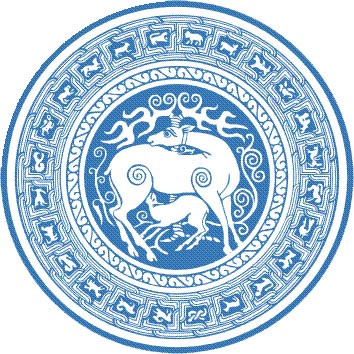 მასალა დამუშავებულია თსუ საგამოცდო ცენტრის მიერ
2016-2017 სასწავლო წელი გაზაფხულის სემესტრი
ჰუმანიტარულ მეცნიერებათა ფაკულტეტი
საგამოცდო ცენტრის მიერ ორგანიზებული გამოცდები
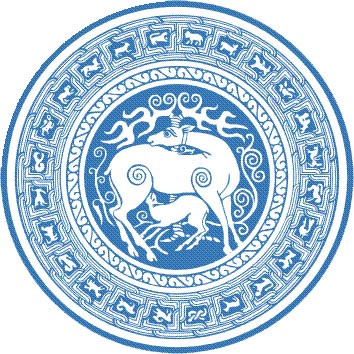 დარეგისტრირებული იყო 15376 სტუდენტი 
გამოცდაზე გამოცხადდა 11641  სტუდენტი, ანუ დარეგისტრირებულთა 75.70 %
არ გამოცხადდა 2159 სტუდენტი, ანუ დარეგისტრირებულთა 14.04 %
არ ჰქონდა გამოცდზე გასვლის უფლება 1573 სტუდენტს, ანუ დარეგისტრირებულთა 10.23%
ჩაიჭრა  1499  სტუდენტი, ანუ გამოცდაზე გამოცხადებულთა 12.87 %
მათ შორის მიღო შეფასება ,,0“  373 სტუდენტმა, ანუ ჩაჭრილთა 24.88%
გამოცდიდან მოიხსნა 3 სტუდენტი.ანუ გამოცდაზე გამოცხადებულთა 0,02 %
მიიღო დადებითი 10142  შეფასება  სტუდენტმა, ანუ გამოცდაზე გამოცხადებულთა 87.12%
მათ შორის მიიღო უმაღლესი შეფასება 2009 სტუდენტმა, ანუ დადებითი შეფასების მქონე სტუდენტთა 19.80%
აპელაციაზე გაიგზავნა 383 სტუდენტის ნაშრომი, ანუ გამოცდაზე გამოცხადებულთა 3.29%
აპელაციის შედეგად გადასწორდა 164  სტუდენტის ნაშრომი, ანუ აპელაციაზე გაგზავნილთა 42.81%
მასალა დამუშავებულია თსუ საგამოცდო ცენტრის მიერ
2016-2017 სასწავლო წელი გაზაფხულის სემესტრი
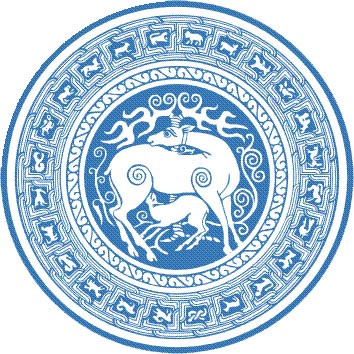 მასალა დამუშავებულია თსუ საგამოცდო ცენტრის მიერ
2016-2017 სასწავლო წელი გაზაფხულის სემესტრი
ტურიზმის საერთაშორისო სკოლის შეფასებათა განაწილება (საგამოცდო ცენტრის მიერ ორგანიზებული გამოცდები)
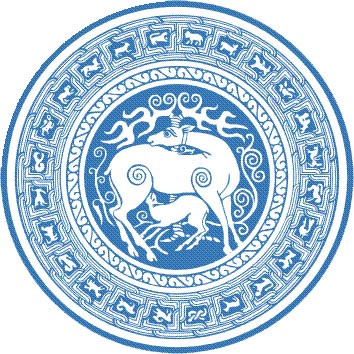 დარეგისტრირებული იყო 1949 სტუდენტი 
გამოცდაზე გამოცხადდა 1451  სტუდენტი, ანუ დარეგისტრირებულთა 74.44 %
არ გამოცხადდა 230 სტუდენტი, ანუ დარეგისტრირებულთა 11.80 %
არ ჰქონდა გამოცდზე გასვლის უფლება 264 სტუდენტს, ანუ დარეგისტრირებულთა 13.54%
ჩაიჭრა  127  სტუდენტი, ანუ გამოცდაზე გამოცხადებულთა 8.75 %
მათ შორის მიღო შეფასება ,,0“  10 სტუდენტმა, ანუ ჩაჭრილთა 7.87%
გამოცდიდან მოიხსნა 2 სტუდენტი.ანუ გამოცდაზე გამოცხადებულთა 0.13 %
მიიღო დადებითი 1324  შეფასება  სტუდენტმა, ანუ გამოცდაზე გამოცხადებულთა 91.24%
მათ შორის მიიღო უმაღლესი შეფასება 215 სტუდენტმა, ანუ დადებითი შეფასების მქონე სტუდენტთა 16.23%
აპელაციაზე გაიგზავნა 60 სტუდენტის ნაშრომი, ანუ გამოცდაზე გამოცხადებულთა 4.13%
აპელაციის შედეგად გადასწორდა 35  სტუდენტის ნაშრომი, ანუ აპელაციაზე გაგზავნილთა 58.33%
მასალა დამუშავებულია თსუ საგამოცდო ცენტრის მიერ
2016-2017 სასწავლო წელი გაზაფხულის სემესტრი
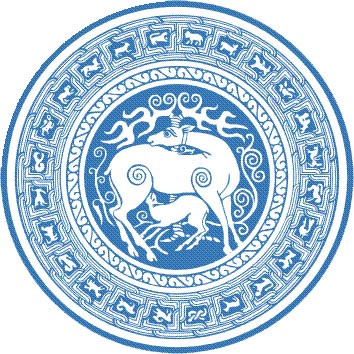 მასალა დამუშავებულია თსუ საგამოცდო ცენტრის მიერ
2016-2017 სასწავლო წელი გაზაფხულის სემესტრი
მედიცინის ფაკულტეტი
 საგამოცდო ცენტრის მიერ ჩატარებული გამოცდები
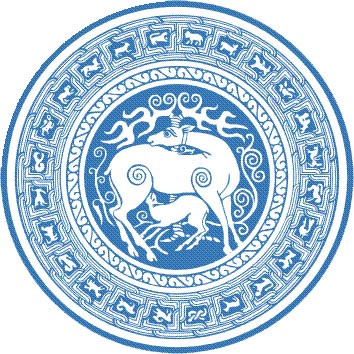 დარეგისტრირებული იყო 6436 სტუდენტი 
გამოცდაზე გამოცხადდა 5552  სტუდენტი, ანუ დარეგისტრირებულთა 86.26 %
არ გამოცხადდა 857 სტუდენტი, ანუ დარეგისტრირებულთა 13.31 %
არ ჰქონდა გამოცდზე გასვლის უფლება 20 სტუდენტს, ანუ დარეგისტრირებულთა 0.31%
ჩაიჭრა  882  სტუდენტი, ანუ გამოცდაზე გამოცხადებულთა 15.86 %
მათ შორის მიღო შეფასება ,,0“  333 სტუდენტმა, ანუ ჩაჭრილთა 37.75%
გამოცდიდან მოიხსნა 7 სტუდენტი.ანუ გამოცდაზე გამოცხადებულთა 0.12 %
მიიღო დადებითი 4670  შეფასება  სტუდენტმა, ანუ გამოცდაზე გამოცხადებულთა 84.11%
მათ შორის მიიღო უმაღლესი შეფასება 1181 სტუდენტმა, ანუ დადებითი შეფასების მქონე სტუდენტთა 25.28%
აპელაციაზე გაიგზავნა 162 სტუდენტის ნაშრომი, ანუ გამოცდაზე გამოცხადებულთა 2.91%
აპელაციის შედეგად გადასწორდა 86  სტუდენტის ნაშრომი, ანუ აპელაციაზე გაგზავნილთა 53.08%
მასალა დამუშავებულია თსუ საგამოცდო ცენტრის მიერ
2016-2017 სასწავლო წელი გაზაფხულის სემესტრი
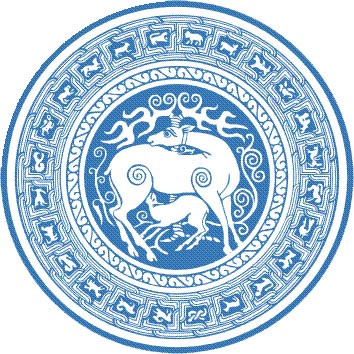 მასალა დამუშავებულია თსუ საგამოცდო ცენტრის მიერ
2016-2017 სასწავლო წელი გაზაფხულის სემესტრი
საუნივერსიტეტო შეფასებათა განაწილება
(თსუ საგამოცდო ცენტრის მიერ ორგანიზებული გამოცდები)
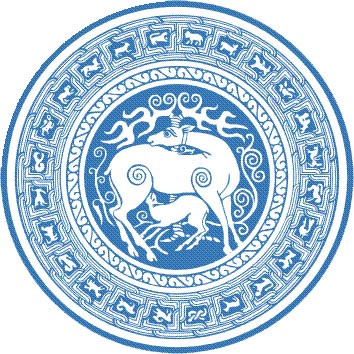 სტუდენტთა რაოდენობა
დარეგისტრირებული იყო 73806 სტუდენტი.
გამოცდაზე გამოცხადდა  57334 სტუდენტი, ანუ დარეგისტრირებულთა 77.68%
არ გამოცხადდა 10216  სტუდენტი, ანუ დარეგისტრირებულთა 13.84%
არ ჰქონდა გამოცდზე გასვლის უფლება 6208  სტუდენტს, ანუ დარეგისტრირებულთა 8.41%
ჩაიჭრა 8951 სტუდენტი, ანუ გამოცდაზე გამოცხადებულთა 15.61%
მათ შორის მიღო შეფასება ,,0“ 2115 სტუდენტმა ანუ ჩაჭრილთა 23.62%
გამოცდიდან მოიხსნა  46 სტუდენტი, ანუ გამოცდაზე გამოცხადებულთა 0,08%.
მიიღო დადებითი შეფასება  48383 სტუდენტმა, ანუ გამოცდაზე გამოცხადებულთა 84.38 %
მათ შორის მიიღო უმაღლესი შეფასება 8500 სტუდენტმა, ანუ დადებითი შეფასების მქონე სტუდენტთა 17.56%
აპელაციაზე გაიგზავნა 3704 სტუდენტის ნაშრომი, ანუ გამოცდაზე გამოცხადებულთა 6.46%
აპელაციის შედეგად გადასწორდა 2146  სტუდენტის ნაშრომი, ანუ აპელაციაზე გაგზავნილთა 57.93 %
მასალა დამუშავებულია თსუ საგამოცდო ცენტრის მიერ
2016-2017 სასწავლო წელი გაზაფხულის სემესტრი
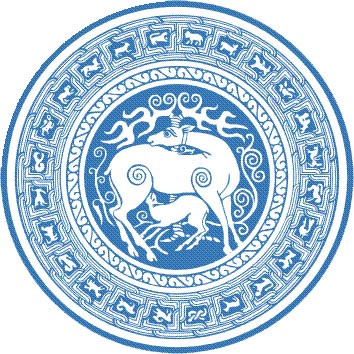 მასალა დამუშავებულია თსუ საგამოცდო ცენტრის მიერ
2016-2017 სასწავლო წელი გაზაფხულის სემესტრი
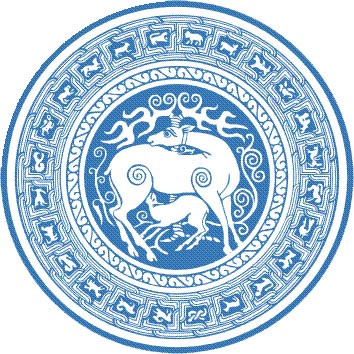 მასალა დამუშავებულია თსუ საგამოცდო ცენტრის მიერ